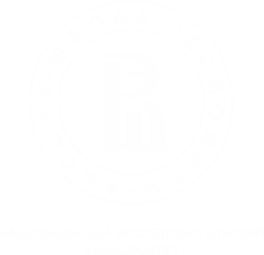 54th Annual Meeting of the Societas Linguistica Europaea, 2021
Losing indices: How a proprial* article developed from a 2SG possessive in Northern Khanty
Stepan Mikhailov
stepanmihajlov@gmail.com
Laboratory of Formal Models in Linguistics, HSE University
*The title and the contents of the talk have been revised in accordance with new data.
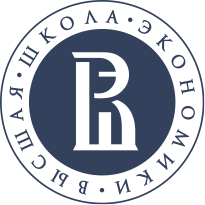 LOSING INDICES: HOW A PROPRIAL ARTICLE DEVELOPED FROM A 2SG POSSESSIVE IN NORTHERN KHANTY
OUTLINE
Introduction: Northern Khanty extended possessives
Methodology and theoretical framework
Proper possessive -enI: PossP structure
Associative possessive -enII: just how indexical are possessives?
Topic marker -enIII: Losing Indices I (Possessor and Relation)
Proprial article -enIV: Losing Indices II (Resource Situation)
Summary
2
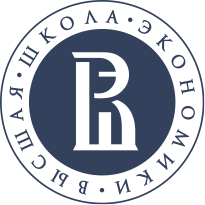 LOSING INDICES: HOW A PROPRIAL ARTICLE DEVELOPED FROM A 2SG POSSESSIVE IN NORTHERN KHANTY
OUTLINE
Introduction: Northern Khanty extended possessives
Methodology and theoretical framework
Proper possessive -enI: PossP structure
Associative possessive -enII: just how indexical are possessives?
Topic marker -enIII: Losing Indices I (Possessor and Relation)
Proprial article -enIV: Losing Indices II (Resource Situation)
Summary
3
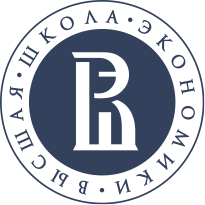 LOSING INDICES: HOW A PROPRIAL ARTICLE DEVELOPED FROM A 2SG POSSESSIVE IN NORTHERN KHANTY
I. Introducing the northern Khanty poss2 marker(S)
Uralic languages typically have (“extended”) possessive marking in non-ownership contexts (Nikolaeva 2003; Körtvély 2010; Simonenko 2017; Kiss, Tánczos 2018), e. g.
The topic marker function of Northern Khanty -en [poss.2sg] (1)



Or the proprial article function of the same marker (2) (used with referential human names)
(1)	amp-en	ma	pɛλ-am-a	χurət-ti	pit-əs
	dog-poss.2sg	I	at-poss.1sg-dat	bark-nfin.npst	become-pst[3sg]
	‘{I was walking along the street when I saw a dog.} The dog started barking at me’.
	Not: ‘your dog’

(2)	wɵntər-en	sewr-əs	tʉt	jʉχ
	A.-poss.2sg	cleave-pst[3sg]	fire	wood
	‘Andrej cleaved a log’. Not: ‘your Andrej’
4
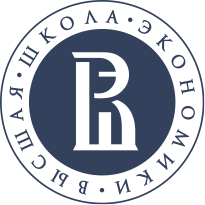 LOSING INDICES: HOW A PROPRIAL ARTICLE DEVELOPED FROM A 2SG POSSESSIVE IN NORTHERN KHANTY
I. Introducing the northern Khanty poss2 marker(S)
In my MA thesis (Mikhailov 2021) I argued that one must distinguish four markers with the exponent -en:
The proper possessive -enI (3)


The associative possessive -enII (4)



The topic marker -enIII and the proprial article -enIV (see above)
(3)	năŋ	kătˊ-en	moś-λ
	you.sg	cat-poss.2sg	purr-npst[3sg]
	‘Your cat is purring’.

(4)	an-en	mij-e
	cup-poss.2sg	give-imp.sg.sg
	{There’s one cup on the table.} ‘Pass me the cup’. Not: ‘your cup’
5
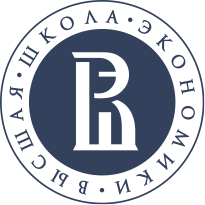 LOSING INDICES: HOW A PROPRIAL ARTICLE DEVELOPED FROM A 2SG POSSESSIVE IN NORTHERN KHANTY
I. Introducing the northern Khanty poss2 marker(S)
The argument was based on differences w. r. t. a variety of semantic and morphosyntactic properties.
6
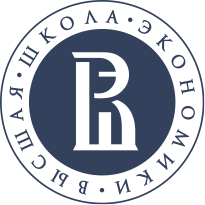 LOSING INDICES: HOW A PROPRIAL ARTICLE DEVELOPED FROM A 2SG POSSESSIVE IN NORTHERN KHANTY
I. Introducing the northern Khanty poss2 marker(S)
I. Introducing the northern Khanty poss2 marker
The goal of this talk is
to present detailed semantic diachronic hypotheses for the consequent development of the markers
with special attention to the changes in indexical properties thereof
The proposed path of development is roughly

for each transition I will present a bridging context in which the functions of the two markers overlap and a semantic shift is therefore possible
A welcome result: the proposed transition from III to IV suggests a natural diachronic explanation for the restriction of the proprial article to human names -enIV
(5)	proper possessive (I) > associative possessive (II) > topic marker (III) > proprial article (IV)
7
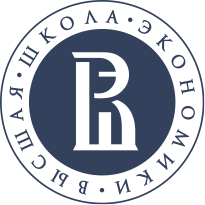 LOSING INDICES: HOW A PROPRIAL ARTICLE DEVELOPED FROM A 2SG POSSESSIVE IN NORTHERN KHANTY
OUTLINE
Introduction: Northern Khanty extended possessives
Methodology and theoretical framework
Proper possessive -enI: PossP structure
Associative possessive -enII: just how indexical are possessives?
Topic marker -enIII: Losing Indices I (Possessor and Relation)
Proprial article -enIV: Losing Indices II (Resource Situation)
Summary
8
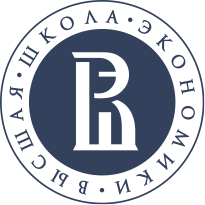 LOSING INDICES: HOW A PROPRIAL ARTICLE DEVELOPED FROM A 2SG POSSESSIVE IN NORTHERN KHANTY
II. methodology
The object language is the Kazym dialect of Northern Khanty 
(< Ob-Ugric < Uralic) 
a left-branching agglutinating head-marking language
The data were obtained from the following sources:
Real-life elicitation with up to 9 speakers from the Kazym village (KhMAO–Yugra, Russia) during joint field trips of the School of Linguistics of HSE University and the Department of Theoretical and Applied Linguistics of Moscow State University
Online elicitation with 2-3 speakers from Kazym 
Field texts collected in Kazym (2018-2019)
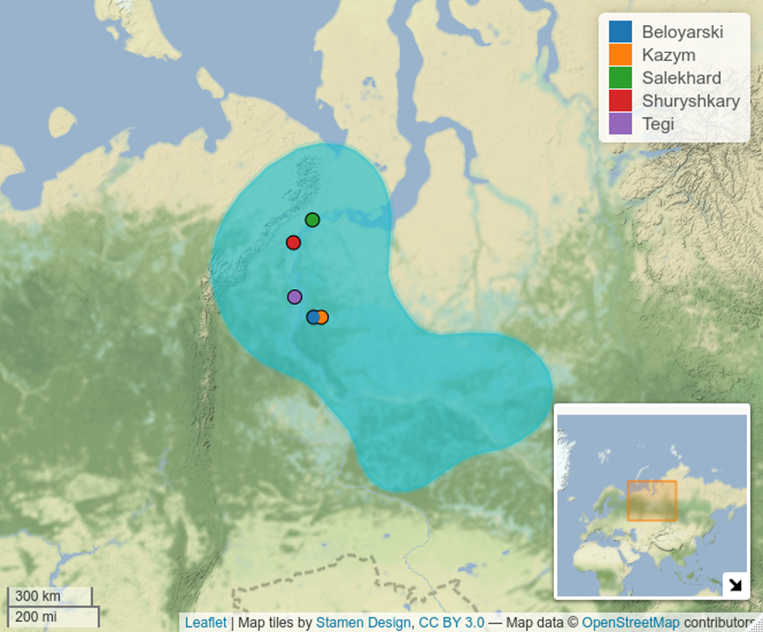 Map of Northern Khanty courtesy of George Moroz, made in the R Package lingtypology (Moroz 2017)
9
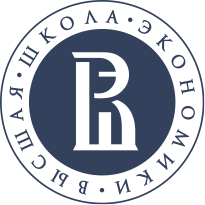 LOSING INDICES: HOW A PROPRIAL ARTICLE DEVELOPED FROM A 2SG POSSESSIVE IN NORTHERN KHANTY
II. Framework: situation semantics
I assume a situation semantic framework following Schwarz’s (2009) and Elbourne’s (2008, 2013) work on definite descriptions
All predicates have an additional situational argument


Situation pronouns are syntactically present in nominals, introduced by determiners (possessives in our case), which models domain restriction effects
(6)	||kătˊi||c,g = λx ∈ De.λs ∈ Ds. x is a cat in s = λxλs. cat’(x)(s)
(7)	||mośλ||c,g = λx ∈ De.λs ∈ Ds. x purrs in s = λxλs. purr’(x)(s)
(8)	Structure of the English the cat
	[DP [D’ the sr ] cat ]
	where sr is the resource situation pronoun w. r. t. which the nominal is interpreted
10
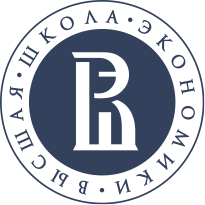 LOSING INDICES: HOW A PROPRIAL ARTICLE DEVELOPED FROM A 2SG POSSESSIVE IN NORTHERN KHANTY
II. Framework: situation semantics
Pronouns carry indices and are interpreted standardly with the Pronouns and Traces rule (Heim, Kratzer 1998; Schwarz 2009).



Like any pronouns, the situation pronouns may either be free (and be assigned a value by the contextually given assignment function) or be bound by a higher operator (), which allows for covarying interpretations (see below).

In this talk I will only present lexical entries for the markers in question.
(9)	Pronouns and Traces
	If α is a pronoun or trace, g is an assignment function, and i is in the domain of g, then ||αi||c,g = g(i)
(10)	||he8||c,g = g(8) — the individual assigned to index 8 by assignment g
(11)	||sr||c,g = g(sr) — the situation assigned to index r by assignment g
(12)	||Σn XP||c,g = λs. ||XP||g[n → s](s) 	Schwarz 2009, Büring 2004
11
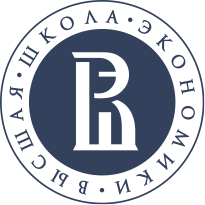 LOSING INDICES: HOW A PROPRIAL ARTICLE DEVELOPED FROM A 2SG POSSESSIVE IN NORTHERN KHANTY
II. Framework: indexicality
In this talk I will consider how a grammatical expression’s indexicality may change as it evolves. Following standard Kaplanian definitions (Kaplan 1989, Recanati 2005, Braun 2017):
I will be calling the semantic content of an expression that function from circumstances of evaluation (situations) to extensions that, given a situation, for a given expression returns its extension.
E.g. the semantic content of () given some x is that function of type [s → t] which for a given situation s returns true iff x is a cat in s. 

An expression is (semantically) indexical iff its semantic content varies with context.
The context is modelled here as two parameters of interpretation c and g: 
context c — an n-tuple containing the interlocutors, the time of the speech situation, etc. and an assignment function g, which together with indices models reference.
(13)	||kătˊi||c,g = λxλs. cat’(x)(s)
(14)	||he8||c,g = g(8) — the individual assigned to index 8 by assignment g
12
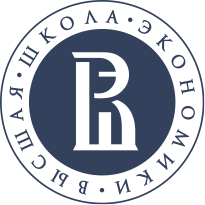 LOSING INDICES: HOW A PROPRIAL ARTICLE DEVELOPED FROM A 2SG POSSESSIVE IN NORTHERN KHANTY
OUTLINE
Introduction: Northern Khanty extended possessives
Methodology and theoretical framework
Proper possessive -enI: PossP structure
Associative possessive -enII: just how indexical are possessives?
Topic marker -enIII: Losing Indices I (Possessor and Relation)
Proprial article -enIV: Losing Indices II (Resource Situation)
Summary
13
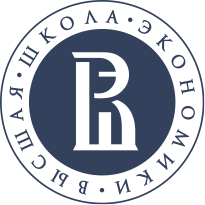 LOSING INDICES: HOW A PROPRIAL ARTICLE DEVELOPED FROM A 2SG POSSESSIVE IN NORTHERN KHANTY
III. Proper possessive -enI
Depending on the plurality of the Addressee either the singular or the non-singular POSS2 is used
Both its form and its content depend on the context



The table presents the possessive paradigm (with the dual number column omitted)
(15)	kătˊ-en/-ən	moś-λ
	cat-poss.2sg/-poss.2nsg	purr-npst[3sg]
	‘Your (sg./pl.) cat is purring’.
14
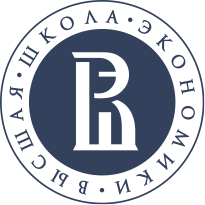 LOSING INDICES: HOW A PROPRIAL ARTICLE DEVELOPED FROM A 2SG POSSESSIVE IN NORTHERN KHANTY
III. Proper possessive -enI: uniqueness
The English possessive Saxon genitive NPs famously require uniqueness of the NP referent in an argumental position.


This is not the case in a predicative position.



This is explained via the IOTA type-shift (by (op. cit.)) which derives a unique individual-denoting NP from the basic predicate-denoting NP (in standard formal-semantic parlance (Heim, Kratzer 1998)).
(6)	(Coppock, Beaver 2015: 417-418)
	a. #Mary’s pet rabbit is in the cage and Mary’s pet rabbit is outside the cage. (contradictory)
	b. Some rabbit is in the cage and some rabbit is outside the cage. (not contradictory)

(7)	a. The rabbit in the cage is Mary’s pet and the rabbit sitting just outside the cage is Mary’s pet. (not contradictory)
	b. The rabbit in the cage is a pet Mary owns and the rabbit sitting just outside the cage is a pet Mary owns. (not contradictory)
	c. #The rabbit in the cage is the pet Mary owns and the rabbit sitting just outside the cage is the pet Mary owns. (contradictory)
15
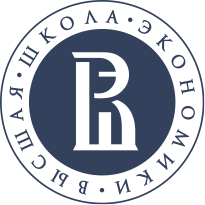 LOSING INDICES: HOW A PROPRIAL ARTICLE DEVELOPED FROM A 2SG POSSESSIVE IN NORTHERN KHANTY
III. Proper possessive -enI: uniqueness
Crucially, the proper possessive -enI does not require uniqueness even in an argumental position.





Assuming the general framework of (Coppock, Beaver 2015), this suggests that Northern Khanty does not have the IOTA type-shift, which would derive the uniqueness effect if it were observed.
(This is an important observation for theories of definiteness in articleless languages, see e. g. Šimík, Demian (to appear) for similar evidence from Russian and for discussion.)
(8)	năŋ	welik-en	tăm	λoλˊ, 		
	you	bicycle-poss.2sg	this	stand[npst.3sg]
	tʉta-šk	pa	năŋ	welik-en	λoλˊ
	there-att	add	you	bicycle-poss.2sg	stand[npst.3sg]
	{A child asks: “where are my bicycles?”. Answer:} ‘Your bicycle is standing here, and another bicycle of yours (lit. more your bicycle) is standing there a bit further’.
16
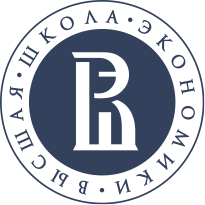 LOSING INDICES: HOW A PROPRIAL ARTICLE DEVELOPED FROM A 2SG POSSESSIVE IN NORTHERN KHANTY
III. Proper possessive -enI: existence
The proper possessive -enI does, however, require existence
(which is not crucial for this paper.)






(This has been shown to be a matter of cross-linguistic variation at least for other Finno-Ugric languages by Simonenko (2017).)
(9)	năŋ	welik	ănt	tăj-λ-ən
	you	bike	NEG	have-NPST-2SG
	‘You don’t have a bike’.
(10)	năŋ	welik-en	ănt	tăj-λ-ən
	you	bike-POSS.2SG	NEG	have-NPST-2SG
	‘You don’t have your bike (e. g. it is broken)’.
	#You don’t have a bike.
17
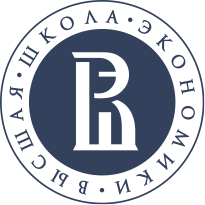 LOSING INDICES: HOW A PROPRIAL ARTICLE DEVELOPED FROM A 2SG POSSESSIVE IN NORTHERN KHANTY
III. Proper possessive -enI: explicit Possessor
The proper possessive -enI is the only marker among the four allowing an explicit Possessor in the marked NP
All the other markers considered here do not admit explicit Possessors
(16)	(năŋ)	kătˊ-en	moś-λ
	you.sg	cat-poss.2sg	purr-npst[3sg]
	‘Your cat is purring’.
18
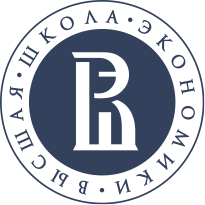 LOSING INDICES: HOW A PROPRIAL ARTICLE DEVELOPED FROM A 2SG POSSESSIVE IN NORTHERN KHANTY
III. A remark on the structure of possp
Syntactically speaking, I assume a Minimalist syntax roughly as in (Preminger 2014) with the additional assumptions that 
in the narrow syntax the proper possessive corresponds to an abstract morpheme poss
which agrees with the Possessor DP 
and is spelled-out accordingly with the features acquired as a result of this agreement
(17)	The structure of PossP with poss
	[ DP[φ] [ [ poss[ ] sr Poss] NP Poss’] PossP]
	where DP is the Possessor DP, [φ] is the set of person-number features it carries, poss is the abstract possessive morpheme, [] is its probe which requires person-number features, and sr is the resource situation pronoun with an index r which supplies a situation for this DP to be interpreted in.
19
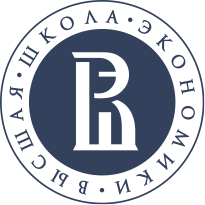 LOSING INDICES: HOW A PROPRIAL ARTICLE DEVELOPED FROM A 2SG POSSESSIVE IN NORTHERN KHANTY
III. A remark on the structure of possp
Without an explicit Possessor, a PossP must contain a silent pronoun proi with an index i, which represents an implicit Possessor
Thus, the subject DP in (18) has the structure in (19) (with indexicals bold and underlined)



A pro with 2sg features is interpreted as the Addressee in a context c (20)

Strictly speaking, not the sole poss morpheme, but the whole possessive construction is indexical w. r. t. Possessor/Addressee index (in case of 2sg Possessor) and the Resource Situation index (although see below for the Relation index).
(18)	kătˊ-en	moś-λ
	cat-poss.2sg	purr-npst[3sg]
	‘Your cat is purring’.
(19)	 [ pro[2SG] [ poss[2SG] sr Poss] [ kătˊi NP] Poss’] PossP] 

(20)	||pro[2SG]||c,g = ac
20
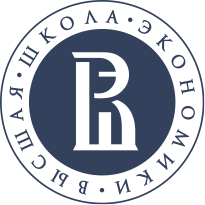 LOSING INDICES: HOW A PROPRIAL ARTICLE DEVELOPED FROM A 2SG POSSESSIVE IN NORTHERN KHANTY
OUTLINE
Introduction: Northern Khanty extended possessives
Methodology and theoretical framework
Proper possessive -enI: PossP structure
Associative possessive -enII: just how indexical are possessives?
Topic marker -enIII: Losing Indices I (Possessor and Relation)
Proprial article -enIV: Losing Indices II (Resource Situation)
Summary
21
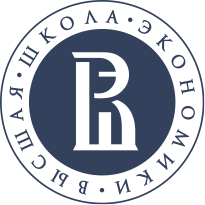 LOSING INDICES: HOW A PROPRIAL ARTICLE DEVELOPED FROM A 2SG POSSESSIVE IN NORTHERN KHANTY
IV. Associative possessive -enII: uniqueness
The associative possessive -enII appears in contexts which don’t call for a possessive morpheme in Standard Average European
e. g., with a unique object in a command (21) (cf. English gloss)






The proper possessive -enI, on the other hand, does not require uniqueness (examples omitted)
(21)	an-#(en) 	mij-e
	cup-poss.2sg	give-imp.sg.sg
	{At my place / Speaking to a friend at another friend’s place. There’s only one cup on the table.} ‘Pass me the cup’.
(22)	an-(#en)	mij-a
	cup-poss.2sg	give-imp[sg]
	{At my place / Speaking to a friend at another friend’s place. There’s several cups on the table.} ‘Pass me a cup’. 
	Speaker comment on -en: “[the Addressee] will then ask ‘which cup?’”.
22
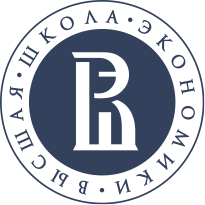 LOSING INDICES: HOW A PROPRIAL ARTICLE DEVELOPED FROM A 2SG POSSESSIVE IN NORTHERN KHANTY
IV. Associative possessive -enII: uniqueness
The associative possessive -enII requires uniqueness (as witnessed by anti-uniqueness implications of bare forms in the same context, see comment)
which is observed also with other person-number combinations and in anaphoric (non-first mention) contexts



The associative possessive -enII is used whenever a unique referent stands in a contextually-available relationship* with some salient Possessor
*which might be (at least) physical proximity or textual association
(23)	amp-əλ	λʉw	pɛλ-aλ-a	χurət-ti	pit-əs
	dog-poss.3sg	(s)he	at-poss.3sg-dat	bark-nfin.npst	become-pst[3sg]
	‘{Peter was walking along the street when he saw a dog.} The dog started barking at him’.
23
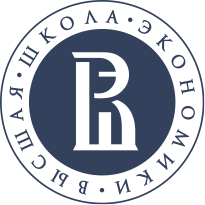 LOSING INDICES: HOW A PROPRIAL ARTICLE DEVELOPED FROM A 2SG POSSESSIVE IN NORTHERN KHANTY
IV. Associative possessive -enII: explicit Possessor
Strikingly, the associative possessive -enII does not admit an explicit Possessor in the NP.





With an explicit Possessor, the exponent -en must be interpreted as a proper possessive.

The proper possessive -enI, admitting an explicit possessor, may only express stereotypical possessive relations (Karvovskaya 2018; examples omitted)
(24)	(#năŋ)	an-en	mij-e
	you.sg	cup-poss.2sg	give-imp.sg.sg
	{There’s one cup on the table.} ‘Pass me the (lit. your) cup’.
	Speaker comment on năŋ: “it’s like ‘give me your cup, don’t touch grandma’s cup’, it should really be your cup”.
24
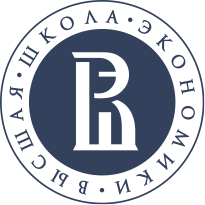 LOSING INDICES: HOW A PROPRIAL ARTICLE DEVELOPED FROM A 2SG POSSESSIVE IN NORTHERN KHANTY
IV. Idiosyncratic vs non-idiosyncratic possessives
In the typology of possessive marking strategies, two kinds of strategies are typically observed (Karvovskaya 2018):
idiosyncratic (a. k. a. inalienable) which may only express stereotypical relations derived from the marked NPs semantics
non-idiosyncratic (a. k. a. alienable) which may express any contextually-available relation
(25)	Adyghe (< Northwest Caucasian)
	a.	s-ŝha
		1sg-head
		‘my head’
b.	s-jə-ŝha
		1sg-poss-head
		‘my head’ (said by a zoologist about a dog’s head) (Gorbunova 2009)
25
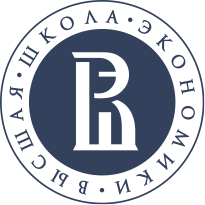 LOSING INDICES: HOW A PROPRIAL ARTICLE DEVELOPED FROM A 2SG POSSESSIVE IN NORTHERN KHANTY
IV. Idiosyncratic vs non-idiosyncratic possessives
There is a perfect negative correlation between the presence of an explicit Possessor in the NP and the possibility of expressing contextually-dependent non-stereotypical non-NP-based relations (Karvovskaya 2018).
The proper possessive admits an explicit Possessor and bars non-NP-based relations. 
The associative possessive may express contextually-dependent relations and does not admit an explicit Possessor.
(17)	was’a,	(#năŋ)	m’ačok-en	mij-e
	V.	you.sg	ball-poss.2sg	give-imp.sg.sg
	{The child picked up a dirty ball from the ground. His parent says:} ‘Vasya, give me the ball’.
	Speaker comment on năŋ: “this won’t do if it’s a dirty ball from the street, [năŋ] works if it’s his ball”.
26
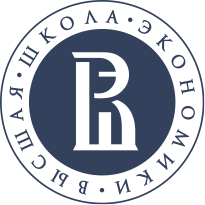 LOSING INDICES: HOW A PROPRIAL ARTICLE DEVELOPED FROM A 2SG POSSESSIVE IN NORTHERN KHANTY
iV. Associative possessive -enII: analyses
The analyses of the two markers are based on the proposal of Karvovskaya (2018) for idiosyncratic vs non-idiosyncratic possessive strategies.
I assume that:
both markers correspond to abstract heads in the syntax — POSS and ASSOC
the particular person-number combination that is observed is a result of agreement of the possessive morpheme with the Possessor
the composition of an NP with POSS with the verb proceeds via the EX type-shift, which is the only type-shift available in Northern Khanty
The comparison of these analytical choices with possible alternatives and an explicit formulation of the analyses is left for future work.
27
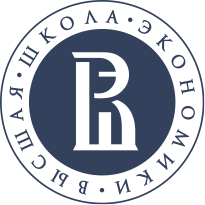 LOSING INDICES: HOW A PROPRIAL ARTICLE DEVELOPED FROM A 2SG POSSESSIVE IN NORTHERN KHANTY
IV. Associative possessive -enII: analyses
The denotation of the proper possessive is given in (26) (with the indexical parts bold and underlined)


and the associative possessive in (27)
(the syntactic requirement in (28) must also be met to ban explicit possessor DPs)


The crucial difference between the two is that assoc is unrestricted in the relations it may express
However, both carry an index i which picks out a particular relation in a context (given a particular assignment g)
The two morphemes do not differ indexically!
(26)	||possi||c,g = λsrλPλyλx: ∃z[P(z)(sr) ∧ g(i)(z)(y)(sr). P(x)(sr) ∧ g(i)(x)(y)(sr) 
	defined iff g(i) is a stereotypical relation based on P (the intension of the head noun)	based on Karvovskaya 2018
(27)	||associ||g,c = λsrλPλy: ∃!x[P(x)(sr) ∧ g(i)(x)(y)(sr)]. ιx[P(x)(sr) ∧ g(i)(x)(y)(sr)]
(28)	assoc requires that the possessor NP occupying the Spec,PossP position be phonologically null.
28
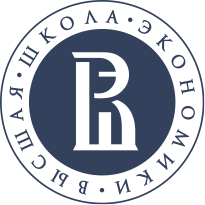 LOSING INDICES: HOW A PROPRIAL ARTICLE DEVELOPED FROM A 2SG POSSESSIVE IN NORTHERN KHANTY
iV. Associative possessive -enII: analyses
(19)	 ||associ||g,c = λPλyλs: ∃!x[P(x)(s) ∧ g(i)(x)(y)(s)]. ιx[P(x)(s) ∧ g(i)(x)(y)(s)]
The infelicity of bare NPs in contexts where ASSOC is available is due to Maximize Presupposition! which requires to choose among alternative sentence minimally differing w. r. t. their presuppositional contents for the sentence with stronger presuppositions (Heim 1991, Coppock, Beaver 2015).
The associative possessive further must require that the Possessor NP be phonologically null which models the unavailability of explicit Possessors in associative possessive-marked NPs (see Elbourne 2013: §10.2 for a possible implementation of such a requirement).
29
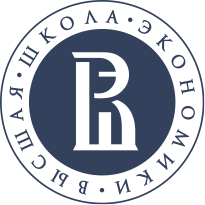 LOSING INDICES: HOW A PROPRIAL ARTICLE DEVELOPED FROM A 2SG POSSESSIVE IN NORTHERN KHANTY
IV. just how indexical are possessives?
Under the current view a full-fledged possessive construction (in the case of a 2sg Possessor) minimally includes the following indices:
The Relation (numerical) index on poss or assoc
The Resource Situation (numerical) index on sr
The Possessor/Addressee (context) index on a 2sg pronoun (explicit năŋ or silent pro)


(And also the formal morphological index of the Possessor which is the form of the possessive.)
(29)	The Logical Form of pro[2SG] kătˊ-en [cat-poss.2sg] ‘your cat’ for underlying poss 
	[ ac [ possi sr Poss] [ kătˊi NP] Poss’] PossP]
30
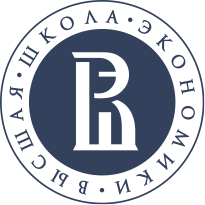 LOSING INDICES: HOW A PROPRIAL ARTICLE DEVELOPED FROM A 2SG POSSESSIVE IN NORTHERN KHANTY
IV. How assoc developed from poss
poss may be used with either an explicit or an implicit Possessor


In the field texts this seems to be correlated with first/non-first mention
On the first mention an explicit possessor is more likely, on a non-first mention an implicit possessor is more likely
I hypothesize that 
1.	The original sole possessive construction was completely unrestricted w.r.t. Relation
	Like the English John’s dogs may mean either ‘the dogs he owns’ (prototypical possessive) or ‘the dogs that attacked him / he put his money on / he described in a recent poem’ (associative) provided a rich enough context
(30)	(năŋ)	kătˊ-en	moś-λ
	you.sg	cat-poss.2sg	purr-npst[3sg]
	‘Your cat is purring’.
31
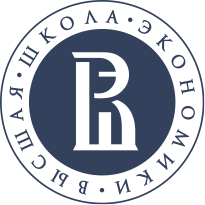 LOSING INDICES: HOW A PROPRIAL ARTICLE DEVELOPED FROM A 2SG POSSESSIVE IN NORTHERN KHANTY
IV. How assoc developed from poss
1.	The original sole possessive construction was completely unrestricted w.r.t. Relation () (cf. poss above)
	Like the English John’s dogs may mean either ‘the dogs he owns’ (prototypical possessive) or ‘the dogs that attacked him / he put his money on / he described in a recent poem’ (associative) provided a rich enough context

2.1	In non-first mention uses, it shifted from an unrestricted possessive unspecified for uniqueness to an unrestricted unique possessive, namely, assoc

through the rebranding semantic shift (Rakhilina et al. 2010): an implication of an expression is lexicalized and the (remaining) original meaning is bleached
cf. English (roughly) rich person ‘person having many valuable assets’ → rich choice ‘choice from many options’
God! (voc., often in an emotionally charged situation) → God! (excl. of sudden strong emotion like surprise)
going to Greece ‘will go to Greece in some future (intentionally)’ → going to present a talk ‘intend to present a talk in some future’
(31)	||protopossi||c,g = λsrλPλyλx: ∃z[P(z)(sr) ∧ g(i)(z)(y)(sr). P(x)(sr) ∧ g(i)(x)(y)(sr)
(32)	||associ||g,c = λsrλPλy: ∃!x[P(x)(sr) ∧ g(i)(x)(y)(sr)]. ιx[P(x)(sr) ∧ g(i)(x)(y)(sr)]
32
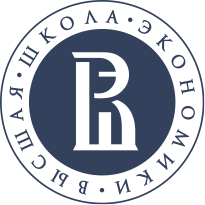 LOSING INDICES: HOW A PROPRIAL ARTICLE DEVELOPED FROM A 2SG POSSESSIVE IN NORTHERN KHANTY
IV. How assoc developed from poss
2.1.	In non-first mention uses, it shifted from an unrestricted possessive unspecified for uniqueness to an unrestricted unique possessive assoc
through the rebranding semantic shift (Rakhilina et al. 2010): an implication of an expression is lexicalized and the (remaining) original meaning is bleached




2.2.	At the same time, protoposs > poss — restriction to prototypical possessive relations 
Since associative contextually-specified relations require a rich linguistic context
In such cases assoc must be used
(33)	A sketch of a bridging context for the protoposs > assoc development
	năŋ kătˊ-en	…	kătˊ-en
Proto-content	λx.your_cat’(x)(sr)		λx.your_cat’(x)(sr)
what is meant	some/a cat of yours	…	the aforementioned cat of yours
Current content	λx.your_cat’(x)(sr)		ιx.your_cat’(x)(sr)
Anyway, no change w. r. t. indexicality here
33
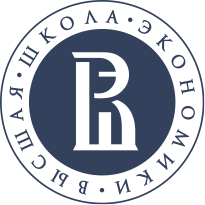 LOSING INDICES: HOW A PROPRIAL ARTICLE DEVELOPED FROM A 2SG POSSESSIVE IN NORTHERN KHANTY
OUTLINE
Introduction: Northern Khanty extended possessives
Methodology and theoretical framework
Proper possessive -enI: PossP structure
Associative possessive -enII: just how indexical are possessives?
Topic marker -enIII: Losing Indices I (Possessor and Relation)
Proprial article -enIV: Losing Indices II (Resource Situation)
Summary
34
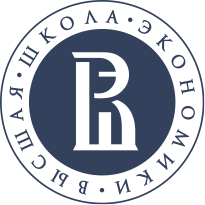 LOSING INDICES: HOW A PROPRIAL ARTICLE DEVELOPED FROM A 2SG POSSESSIVE IN NORTHERN KHANTY
V. topic marker -enIII
The topic marker -enIII is used with familiar topical subjects
(For the link between subjecthood and topicality in Ob-Ugric see Nikolaeva 2001, Kiss 2019.)






It is barred with novel referents and with familiar non-topical / non-subject referents (examples omitted)
(34)	ma	χot-a	λuŋ-s-əm.	śăta	šăldat-(#en)	oməs-əλ.
	I	house-dat	enter-pst-1sg	there.loc	soldier-poss.2sg	sit-npst[3sg]
	‘I entered a house. A/#the soldier1 was sitting there. ...’
(35)	ma	šăldat	χuśa 	wana	măn-s-əm,	puškan-ən
	I	soldier-poss.2sg	to	closer	come-pst-1sg	gun-loc
	šăš-s-ɛm.	šăldat-#(en)	pakn-əs.
	show-pst-1sg>sg	soldier-poss.2sg	become.scared-pst[3sg]
	{Cont’d from (20)}‘I came closer to the soldier2 and aimed at him with my gun. The soldier3 got scared’.
35
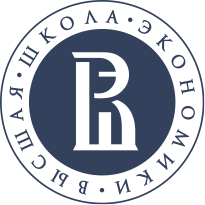 LOSING INDICES: HOW A PROPRIAL ARTICLE DEVELOPED FROM A 2SG POSSESSIVE IN NORTHERN KHANTY
V. topic marker -enIII: explicit Possessor and feature variability
The topic marker -enIII does not admit an explicit Possessor in the NP



Unlike the proper and the associative possessives, the topic marker is restricted to poss.2sg even in case of a plural Addressee
(36)	(#năŋ)	amp-en	ma	pɛλ-am-a	χurət-ti	pit-əs
	your	dog-poss.2sg	I	at-poss.1sg-dat	bark-nfin.npst	become-pst[3sg]
	‘{I was walking along the street when I saw a dog.} The dog started barking at me’.
	Speaker comment on năŋ: “it’s a different dog [than the one mentioned in the first sentence], it’s your dog”.
(37)	amp-en/#-ən	ma	pɛλ-am-a	χurət-ti	pit-əs
	dog-poss.2sg/-poss.2nsg	I	at-poss.1sg-dat	bark-nfin.npst	become-pst[3sg]
	{Same as (22), but the speaker is a mother talking to her children.}‘{...} The dog started barking at me’.
36
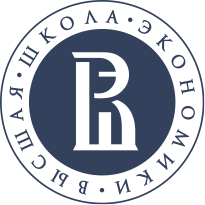 LOSING INDICES: HOW A PROPRIAL ARTICLE DEVELOPED FROM A 2SG POSSESSIVE IN NORTHERN KHANTY
V. topic marker -enIII: topicality
In the field texts almost all instances of POSS2 marking are on topical familiar subjects.
(The following examples are from the Northern Khanty version of the Kolobok fairy-tail.)
The text opens with a description of habitual activities of a married couple.
After a description of the husband’s routine, the narrative switches to his wife with (24).
(24)	im-en	juλən	χotχari	λˊʉχət-λ,	
	wife-poss.2sg	at.home	floor	wash-npst[3sg]
	λɛtut	wɛr-əλ,	pɵsan-λ
	food	make-npst[3sg]	do.laundry-npst[3sg]
	‘The wife washes the floors at home, makes food, does the laundry’. (field text)
37
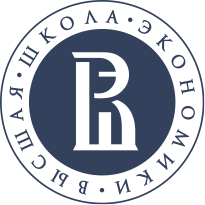 LOSING INDICES: HOW A PROPRIAL ARTICLE DEVELOPED FROM A 2SG POSSESSIVE IN NORTHERN KHANTY
V. topic marker -enIII: topicality
The wife starts baking a bread, anxiously awaiting it and running around it.
In (25) the bread has already been previously mentioned and is marked with POSS.3SG, argued to be an associative possessive in this example, see §5.2.5.
Such associative possessive usage is observed consistently with direct objects in the texts.
(25)	śăλta	in	ńań-əλ	śi	wɛr-s-əλλe,	wɛr-s-əλλe,
	then	now	bread-poss.3sg	dem	make-pst-3sg.sg	make-pst-3sg.sg
	pa	iməλtijən	ńań-en	jămijewa	nuχ	śi	ji-s,	
	add	finally	bread-poss.2sg	nicely	up	emph	become-pst[sg]	
	wʉrta	ji-s
	rosy	become-pst[3sg]
	‘Now then she was running and running around the bread [lit. doing that which she did earlier to the bread] and, finally, the bread raised nicely and became rosy’. (field text)
38
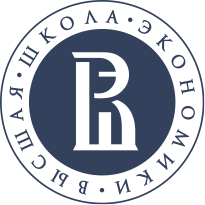 LOSING INDICES: HOW A PROPRIAL ARTICLE DEVELOPED FROM A 2SG POSSESSIVE IN NORTHERN KHANTY
V. topic marker -enIII: topicality
Upon second mention the bread is in a subject position and, therefore, marked with the topic marker.
(For the link between subjecthood and topicality in Ob-Ugric see Nikolaeva 2001, Kiss 2019.)
POSS2 marking consistently arises whenever an aforementioned entity is in a subject position.
(25)	śăλta	in	ńań-əλ	śi	wɛr-s-əλλe,	wɛr-s-əλλe,
	then	now	bread-poss.3sg	dem	make-pst-3sg.sg	make-pst-3sg.sg
	pa	iməλtijən	ńań-en	jămijewa	nuχ	śi	ji-s,	
	add	finally	bread-poss.2sg	nicely	up	emph	become-pst[sg]	
	wʉrta	ji-s
	rosy	become-pst[3sg]
	‘Now then she was running and running around the bread [lit. doing that which she did earlier to the bread] and, finally, the bread raised nicely and became rosy’. (field text)
39
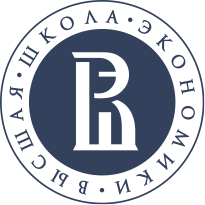 LOSING INDICES: HOW A PROPRIAL ARTICLE DEVELOPED FROM A 2SG POSSESSIVE IN NORTHERN KHANTY
V. topic marker -enIII: analysis
I model topicality in the relevant sense (Nikolaeva 2001: 7) as salience (Barlew 2014) (based on preliminary data)
i. e. a topical referent is necessarily salient (attended to by the Speaker and the Addressee)



cf.

The structure no longer contains a Possessor
(38)	||top||g,c = λsrλP: ∃!x[P(x)(sr) ∧ sal(x, c)]. ιx[P(x)(sr)]
	where sal(x, c) is the property of being a salient discourse referent in context c (see Barlew 2014 for a technical definition); when defined the function returns the unique x that is a P in the situation sr
(39)	||associ||g,c = λsrλPλy: ∃!x[P(x)(sr) ∧ g(i)(x)(y)(sr)]. ιx[P(x)(sr) ∧ g(i)(x)(y)(sr)]
(40)	The structure of PossP with top
	[ [top sr Poss] NP PossP]
40
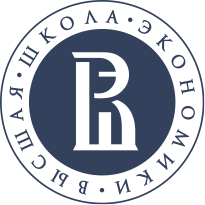 LOSING INDICES: HOW A PROPRIAL ARTICLE DEVELOPED FROM A 2SG POSSESSIVE IN NORTHERN KHANTY
V. topic marker -enIII: covariation
A top-marked DP may vary in reference in presence of a higher quantifier in the sentence (see the literature on “donkey sentences”, Heim 1982, Schwarz 2009, Elbourne 2013 and references therein)




In the current system this is possible if the Resource Situation pronoun in the dog DP is bound by the Σ-operator and is thus interpreted w. r. t. a situation specified by the higher quantifier
(41)	kašəŋ	śos	amp	šiwaλə-t-ɛm-ən
	every	hour	dog	see-nfin.npst-1sg-loc
	amp-en	ma	pɛλ-am-a	χurət-λ
	dog-poss.2sg	I	at-poss.1sg-dat	bark-npst[3sg]
	‘Every time I meet a dog the dog barks at me. {Sometimes it is a big dog, sometimes it is a smaller dog.}’
(42)	|… [ [[every sr] time] … Σ8 [ … [pro [[top s8] dog]] … ] ]
	(which roughly means) In every situation s, in which I meet a dog, there is a situation s’, such that s is a part of s’, and the unique dog in s’ salient w. r. t. c barks at me in s’	see Schwarz 2009 for details
41
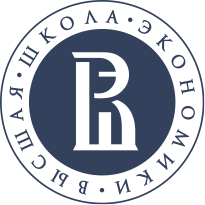 LOSING INDICES: HOW A PROPRIAL ARTICLE DEVELOPED FROM A 2SG POSSESSIVE IN NORTHERN KHANTY
V. losing indices I: assoc > top
I model topicality in the relevant sense (Nikolaeva 2001: 7) as salience (Barlew 2014) (based on preliminary data)
i. e. a topical referent is necessarily salient (with the indexical parts bold and underlined)



cf.

The structure no longer contains a Possessor
(43)	||top||g,c = λsrλP: ∃!x[P(x)(sr) ∧ sal(x, c)]. ιx[P(x)(sr)]
	where sal(x, c) is the property of being a salient discourse referent in context c (see Barlew 2014 for a technical definition); when defined the function returns the unique x that is a P in the situation sr
(44)	||associ||g,c = λsrλPλy: ∃!x[P(x)(sr) ∧ g(i)(x)(y)(sr)]. ιx[P(x)(sr) ∧ g(i)(x)(y)(sr)]
(45)	The structure of PossP with top
	[ [top sr Poss] NP PossP]
42
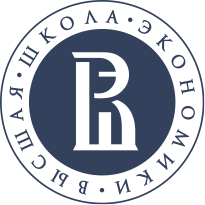 LOSING INDICES: HOW A PROPRIAL ARTICLE DEVELOPED FROM A 2SG POSSESSIVE IN NORTHERN KHANTY
V. losing indices I: assoc > top
1.	The unrestricted unique possessive assoc.2sg is used with familiar topical referents to signal to the hearer that the referent is already known to them 
as proposed by Nikolaeva (2003) for Priuralsk Khanty
whenever a more specific associative relation is available the respective possessive is preferred, so poss.2sg is used in this function only in some contexts (e. g. with topical subjects)


2.	 assoc.2sg > top:
restriction to salient referents which was emergent from the assoc-pragmatics interface gets lexicalized
the possessive Relation is lost 
and the Possessor with it
(46)	amp-en	ma	pɛλ-am-a	χurət-ti	pit-əs
	dog-poss.2sg	I	at-poss.1sg-dat	bark-nfin.npst	become-pst[3sg]
	‘{I was walking along the street when I saw a dog.} The dog [the dog known to you] started barking at me’.
43
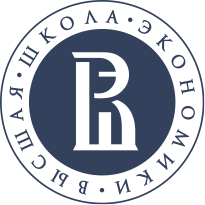 LOSING INDICES: HOW A PROPRIAL ARTICLE DEVELOPED FROM A 2SG POSSESSIVE IN NORTHERN KHANTY
V. losing indices I: assoc > top
2.	 assoc.2sg > top:
restriction to salient referents which was emergent from the assoc-pragmatics interface gets lexicalized
the possessive Relation gets lost 
and the Possessor with it








top is still indexical as it still indexes a Resource Situation and now additionally indexes a salient Referent
(47)	A sketch of a bridging context for the assoc > top development
	amp	…	amp-en
Source content	λxλs.dog’(x)(s)		ιx.[dog’(x)(sr) ∧ g(i)(x)(ac)(sr)]
Source what-is-meant 	a dog	…	the dog known to you
Goal content	 λxλs.dog’(x)(s) 		ιx.dog’(x)(sr) defined iff x is salient
Goal what-is-meant 	 a dog 	…	the currently salient dog
2 : 1
indices lost : indices gained
44
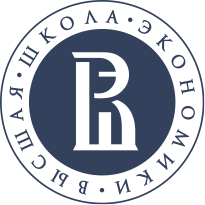 LOSING INDICES: HOW A PROPRIAL ARTICLE DEVELOPED FROM A 2SG POSSESSIVE IN NORTHERN KHANTY
OUTLINE
Introduction: Northern Khanty extended possessives
Methodology and theoretical framework
Proper possessive -enI: PossP structure
Associative possessive -enII: just how indexical are possessives?
Topic marker -enIII: Losing Indices I (Possessor and Relation)
Proprial article -enIV: Losing Indices II (Resource Situation)
Summary
45
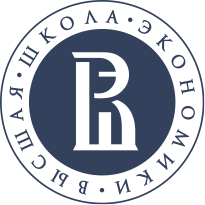 LOSING INDICES: HOW A PROPRIAL ARTICLE DEVELOPED FROM A 2SG POSSESSIVE IN NORTHERN KHANTY
VI. proprial article -enIV: background
A proprial article is hypothesized by Muñoz (2019) to be a special morpheme which derives individual-denoting terms from proper names, which are argued to be basically predicative, in an argumental position
The use of the proprial article -enIV is restricted precisely to argumental positions
and also to human names (examples omitted)
(48)	wɵntər-*(en)	sewr-əs	tʉt	jʉχ
	A.-poss.2sg	cleave-pst[3sg]	fire	wood
	‘Andrej cleaved a log’. 
(49)	maša-(*jen),	ow-en	pʉnš-e
	M.-poss.2sg	door-poss.2sg	open-imp.sg.sg
	‘Masha, open the door!’
46
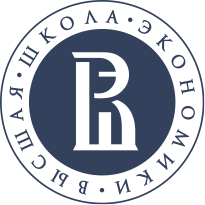 LOSING INDICES: HOW A PROPRIAL ARTICLE DEVELOPED FROM A 2SG POSSESSIVE IN NORTHERN KHANTY
VI. proprial article -enIV: topicality and feature variability
Unlike the topic marker -enIII, the proprial article -enIV is not restricted to the topical subject position and is even found with demoted subjects.



And it does not vary in number with a plural Addressee.
(50)	mˊačok-ən	petˊaj-en-ən	wu-s-i
	ball-poss.2nsg	P.-poss.2sg-loc	take-pst-pass[3sg]
	{Vasya and Katya are looking for the ball they like to play with at the kindergarten. The teacher says:} ‘The ball has already been taken by Petya’.
(51)	ńawrɛm-ət,	nin	wɵntər-en-ən/*-ən-ən	λawəλ-a-jəti
	child-pl,	you.pl	A.-poss.2sg-loc/-poss.2nsg-loc	baby.sit[npst]-pass-2pl
	{Andrej is a caretaker in the kindergarten. The parents are going away for the weekend and they tell their children:} ‘Children, Andrej will look after you’.
47
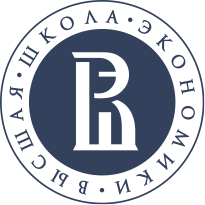 LOSING INDICES: HOW A PROPRIAL ARTICLE DEVELOPED FROM A 2SG POSSESSIVE IN NORTHERN KHANTY
VI. proprial article -enIV: explicit Possessor
The proprial article -enIV also does not admit an explicit Possessor.
(52)	(#ŋăŋ)	wɵntər-*(en)	sewr-əs	tʉt	jʉχ
	you	A.-poss.2sg	cleave-pst[3sg]	fire	wood
	‘(#Your) Andrej cleaved a log’.
48
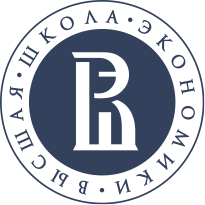 LOSING INDICES: HOW A PROPRIAL ARTICLE DEVELOPED FROM A 2SG POSSESSIVE IN NORTHERN KHANTY
VI. proprial article -enIV: covariation
Muñoz (2019) also shows that in English a (null) proprial article-marked NP does not vary in reference in presence of a higher quantifier, unlike a definite article-marked NP
indeed, proper names are usually considered to be rigid in reference
This prediction is borne out for the Northern Khanty proprial article:
-enIV is unavailable in covarying contexts
unlike -enIII (top)!
(53)	kašəŋ	oλ	mojλəpsi	wʉjλˊ	wasˊa	/	#wasˊaj-en
	every	year	present	take[npst.3sg]	V.	/	V.-poss.2sg
	‘{Every year we give a present to the 4th year student who gets the best grades.} Every year the present is taken by a Vasya. {Last year it was Vasya Tas’manow and this year it’s Vasya Tarlin}’.
49
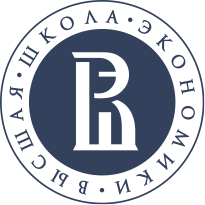 LOSING INDICES: HOW A PROPRIAL ARTICLE DEVELOPED FROM A 2SG POSSESSIVE IN NORTHERN KHANTY
VI. proprial article -enIV: analysis
The analysis of -enIV or prop is that of (Muñoz 2019) (simplified for expository purposes)
The crucial property of the analysis is that the proprial article binds the situation argument of the NP, so that it cannot be bound to covary with a higher quantifier





cf.
(54)	 ||propi||c,g = λP[[v → e] → [s → [e → t]]]: ∀g’, s, x[P(g’)(s)(x) ↔ i is conventionally allowed to map to x on some assignment in s]. g(i)
	the selectional restriction ensures that the proprial article only admits unmarked and unmodified proper names; the index i models the reference of proprial article-marked NP to a concrete referent
(55)	 The structure of PossP with top
	[ prop NP PossP]
(55)	||top||g,c = λsrλP: ∃!x[P(x)(sr) ∧ sal(x, c)]. ιx[P(x)(sr)]
50
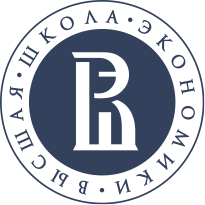 LOSING INDICES: HOW A PROPRIAL ARTICLE DEVELOPED FROM A 2SG POSSESSIVE IN NORTHERN KHANTY
VI. losing indices II: top > prop
1.	The topic marker top is used with salient topical referents
which very often are humans
which very often are referred to with proper names



2.	 top > prop:
when used with human names, the marker is rebranded as a proprial article
the Resource Situation is lost, as (proprial article-marked) proper names are rigid
the salience restriction is lost, as proprial referents are merely required to be identifiable 
but the marker still indexes a Referent
the restriction to names follows from the tendency of humans (but not locations or animals) to be topical
(56)	wɵntər-*(en)	sewr-əs	tʉt	jʉχ
	A.-poss.2sg	cleave-pst[3sg]	fire	wood
	‘Andrej cleaved a log’.
1 : 0
indices lost : indices gained
51
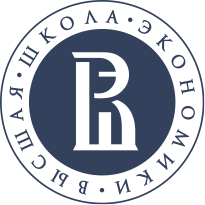 LOSING INDICES: HOW A PROPRIAL ARTICLE DEVELOPED FROM A 2SG POSSESSIVE IN NORTHERN KHANTY
OUTLINE
Introduction: Northern Khanty extended possessives
Methodology and theoretical framework
Proper possessive -enI: PossP structure
Associative possessive -enII: just how indexical are possessives?
Topic marker -enIII: Losing Indices I (Possessor and Relation)
Proprial article -enIV: Losing Indices II (Resource Situation)
Summary
52
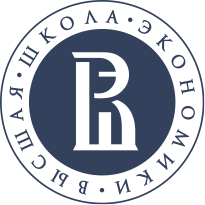 LOSING INDICES: HOW A PROPRIAL ARTICLE DEVELOPED FROM A 2SG POSSESSIVE IN NORTHERN KHANTY
VIII. summary
Based on an argument for a polysemic view of the multiple uses of -en (Mikhailov 2021)
I presented a situation semantic analysis of the four markers
motivating the necessary ingredients and observing just how indexical possessives are
I proposed diachronic scenarios linking the four
tracing along the way how indices are lost (and acquired)
and motivating the restriction of prop to human names
53
references to be added
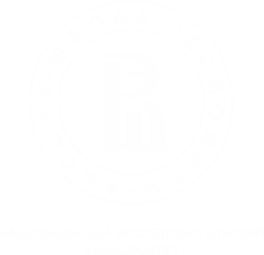 stepanmihajlov@gmail.com